SQL nyelv
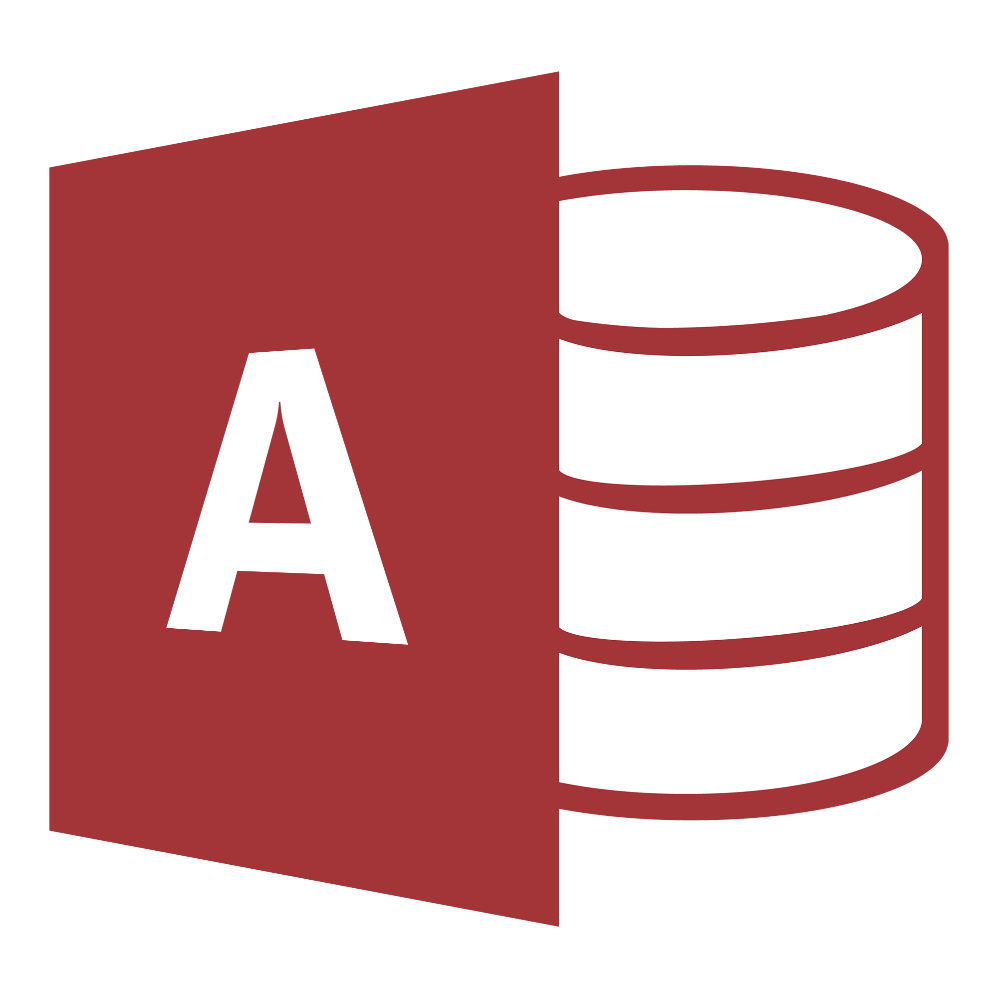 Az SQL lekérdező nyelv
Structured Query Language rövidítése
IBM dolgozta ki a DB2 relációs adatbázis kezelőjéhez
SQL a strukturált lekérdező nyelv 
Az SQL az adatbázis-kezelő rendszer integrált része, nem egy önálló szoftver
Ma már a relációs adatbázis kezelők szabványosított nyelve, bár több nyelvjárása alakult ki.
SQL Jellemzői
Nemcsak lekérdező nyelv, elemei kiterjednek az adatkezelésre is.
Deklaratív nyelvek csoportjába tartozik (nem algoritmikus nyelv)
 nem tartalmaz algoritmus szerkezeteket (elágazás, ciklus stb.), de algoritmikus nyelvekbe beépíthető (beágyazott SQL). 
Magas szintű parancsok- Angol nyelvhez közeli – könnyen tanulható
Az SQL nyelv utasításainak csoportosítása
Adatdefiníciós nyelv (DDL)adatbázisok és adattáblák létrehozása, törlése, szerkesztése, módosítása
Adatmanipulációs nyelv (DML) az adattáblák karbantartása
Adatlekérdező nyelv (DML vagy külön DQL)az adatbázisból lekérdezéssel történő információszerzésre
Adatvezérlő nyelv (DCL) jogosultságok és tranzakciók kezelése
Lexikális tudnivalók:
az utasítások írhatók kis- és nagybetűvel, 
egy vagy több sorba, 
a parancsok szóközökkel, tabulátorokkal tagolhatók
szöveg konstansok szimpla aposztrófok között pl. 'alma'
az utasítás végét mindig ; (pontosvessző) jelzi.
Megjegyzések elhelyezése:
/* több soron áthúzódható megjegyzés */
-- sor végéig tartó megjegyzés
Adatlekérdező nyelv (DML vagy külön DQL)az adatbázisból lekérdezéssel történő információszerzésre
Az utasítás legegyszerűbb szerkezete:
SELECT (attribútumok) FROM (táblanév) WHERE(feltétel)

Például:
SELECT nev, beosztas FROM alkalmazott WHERE beosztas=főnök;
Legáltalánosabb formája:
SELECT 	oszlopok kiválasztása (projekció) 
FROM 	 táblanév(-ek) 
[WHERE ... ] 	sorok kiválasztása (szelekció) 
[CONNECT BY ... [START WITH ...]] 	hierarchia kezelés 
[GROUP BY ... ] 	csoportosítás 
[HAVING ... ] 	csoportok közötti válogatás 
[{UNION | UNION ALL | INTERSECT | MINUS} alselect]
  		halmazműveletek 
[ORDER BY ... ]	 eredménysorok rendezése 
[FOR UPDATE OF …]	kiválasztott sorok zárolása  az updatelés idejére
1. kérdés
SELECT * FROM olimpia;
2. kérdés
SELECT név, év, város FROM olimpia;
3. kérdés
SELECT név, város, sportág FROM olimpia;
4. kérdés
SELECT * FROM olimpia WHERE év=1896;
5. kérdés
SELECT név, város FROM olimpia WHERE város="berlin";
6. kérdés
SELECT név, év FROM olimpia
WHERE év>=1900;
7. kérdés
SELECT név FROM olimpia WHERE év=1952 AND sportág="labdarúgás";
8. kérdés
SELECT név, város, év, érem FROM olimpiaWHERE város="London" AND év=1948 AND érem="arany";
9. kérdés
SELECT név, év FROM olimpia WHERE év Between 1900 And 1910;
10. kérdés
SELECT név, város, érem FROM olimpiaWHERE város="St. Louis" OR város="Amszterdam";
11. kérdés
SELECT név FROM olimpia
WHERE név Like "?a*";
12. kérdés
SELECT név, város, sportág FROM olimpia
WHERE város="Athén" OR sportág="művészeti verseny";
13. kérdés
SELECT név, év, sportág  FROM olimpia
WHERE név="Bauer Rudolf" AND sportág="atlétika";
14. kérdés
SELECT név, év, város, sportág, érem FROM olimpia
   WHERE év=1904
   ORDER BY név;
15. kérdés
SELECT név, év FROM olimpia
WHERE év=2012
ORDER BY név DESC;
16. kérdés
SELECT név, év FROM olimpia
WHERE név Like "*Katalin"
ORDER BY név, év DESC;
17. kérdés
SELECT város, sportág FROM olimpia
GROUP BY város, sportág
HAVING város="Tokió";
18. kérdés
SELECT város, év  FROM olimpia
GROUP BY város, év
HAVING város="London";
19. kérdés
SELECT név FROM olimpia
WHERE név Like "*-*" AND érem="ezüst"
ORDER BY név;
20. kérdés
SELECT TOP 1 név, év FROM olimpia
WHERE név="Polyák Imre"
ORDER BY év;
21. kérdés
SELECT TOP 1 név, év, sportág FROM olimpia
WHERE sportág="tenisz"
ORDER BY év;
22. kérdés
SELECT Count(név) AS CountOfnév, város
FROM olimpia
GROUP BY város
HAVING város="athén";
23. kérdés
SELECT név, Count(Azonosító) AS CountOfAzonosító
FROM olimpia  GROUP BY név
HAVING név="Bajkó Károly";
24. kérdés
SELECT Count(név) AS CountOfnév
FROM olimpia
GROUP BY év
HAVING év=2004;
25. kérdés
SELECT Count(név) AS CountOfnév FROM olimpia
GROUP BY év, érem
HAVING év=1904 AND érem="arany";
26. kérdés
SELECT Count(név) AS CountOfnév FROM olimpia
GROUP BY érem, sportág
HAVING érem="ezüst" AND sportág="Úszás";
27. kérdés
SELECT Count(név) AS CountOfnév
FROM olimpia
WHERE érem="bronz" AND év Between 1908 And 1924;
28. kérdés
SELECT Count(név) AS CountOfnév
FROM olimpia
WHERE (város="london" Or város="athén") AND sportág="Úszás";
29. kérdés
SELECT sportág, év FROM olimpia
GROUP BY sportág, év
HAVING év=1956
ORDER BY sportág DESC;;
30. kérdés
SELECT év, Count(név) AS CountOfnév
FROM olimpia
GROUP BY év;
31. kérdés
SELECT TOP 1 év, Count(név) AS CountOfnév
FROM olimpia
GROUP BY év
ORDER BY Count(név) DESC;;;
32. kérdés
SELECT sportág, Count(név) AS CountOfnév
FROM olimpia
GROUP BY sportág
ORDER BY Count(név) DESC;
33. kérdés
SELECT név, Count(Azonosító) AS CountOfAzonosító
FROM olimpia
WHERE érem="arany"
GROUP BY olimpia.név
HAVING Count(Azonosító)>=3
ORDER BY név, Count(Azonosító) DESC;